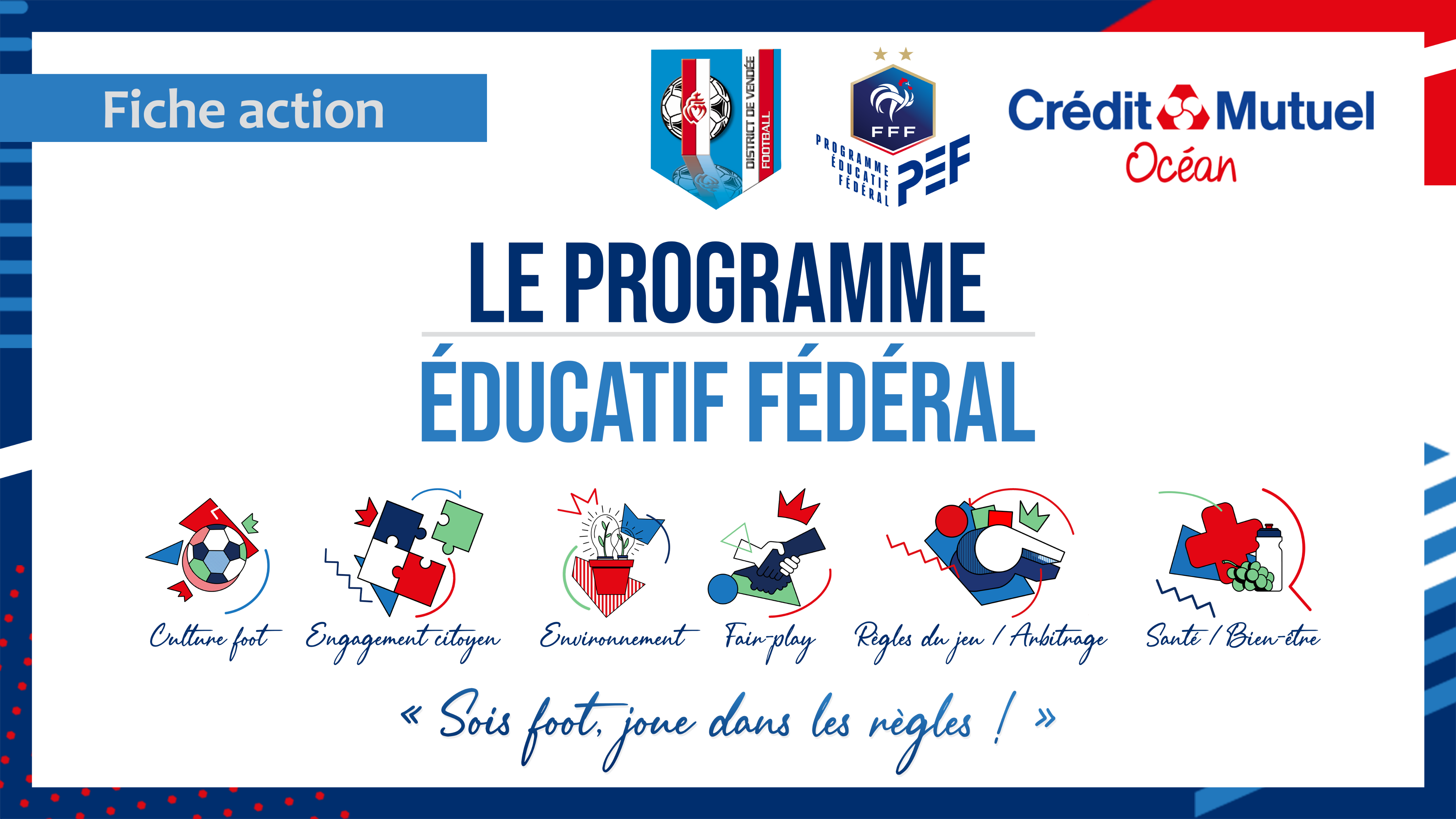 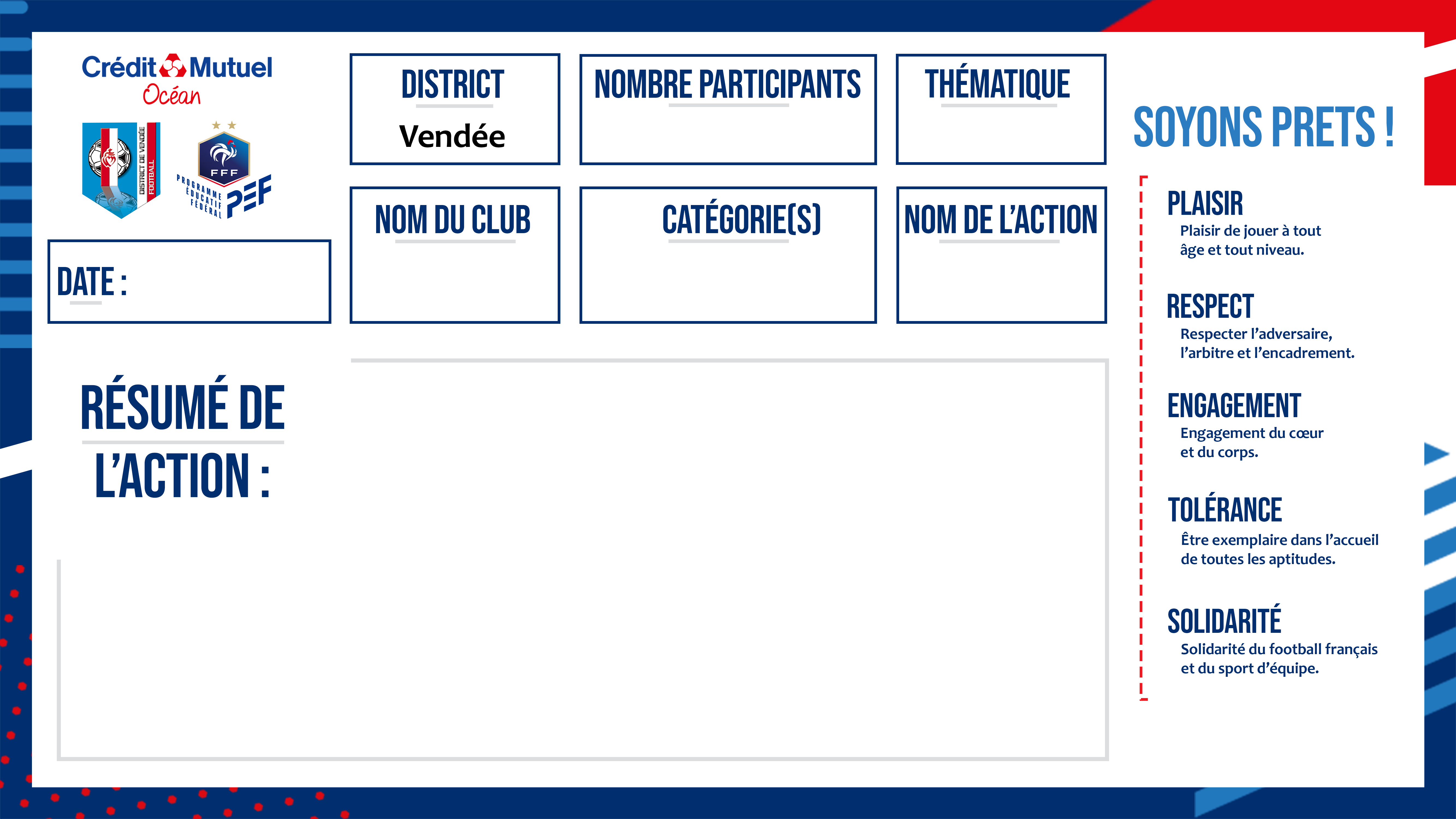 126
Culture foot
Sortie à la beaujoire
19/03/2022
Fc saligny
U6 à u11
Le FC Saligny a organisé une sortie au stade de la Beaujoire le samedi 19 Mars 2022 lors du match de championnat de ligue 1 FC Nantes/Lille.
Tous les enfants de l’école de foot étaient conviés ainsi que les parents et dirigeants du club pour l’accompagnement.
C’est en effet 2 cars complets soit 126 personnes qui sont partis de Saligny pour aller voir le match. Cela a permis de faire découvrir aux enfants un match de football professionnel dans un grand stade avec une ambiance magnifique.
Tous les enfants sont rentrés ravis, épanouis de cette belle sortie. Cela a permis également de créer des liens entre les enfants, les parents et les dirigeants du club
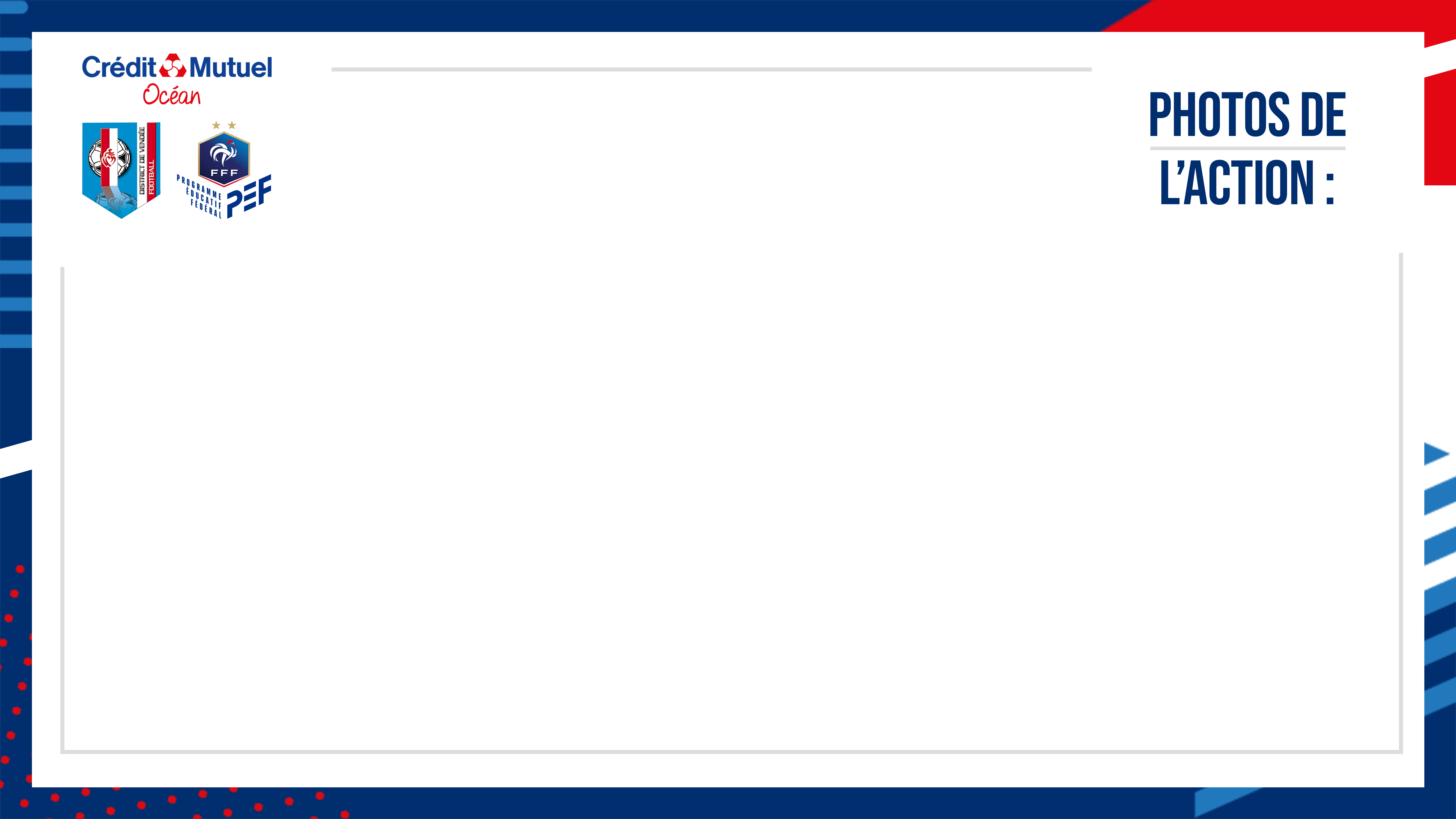 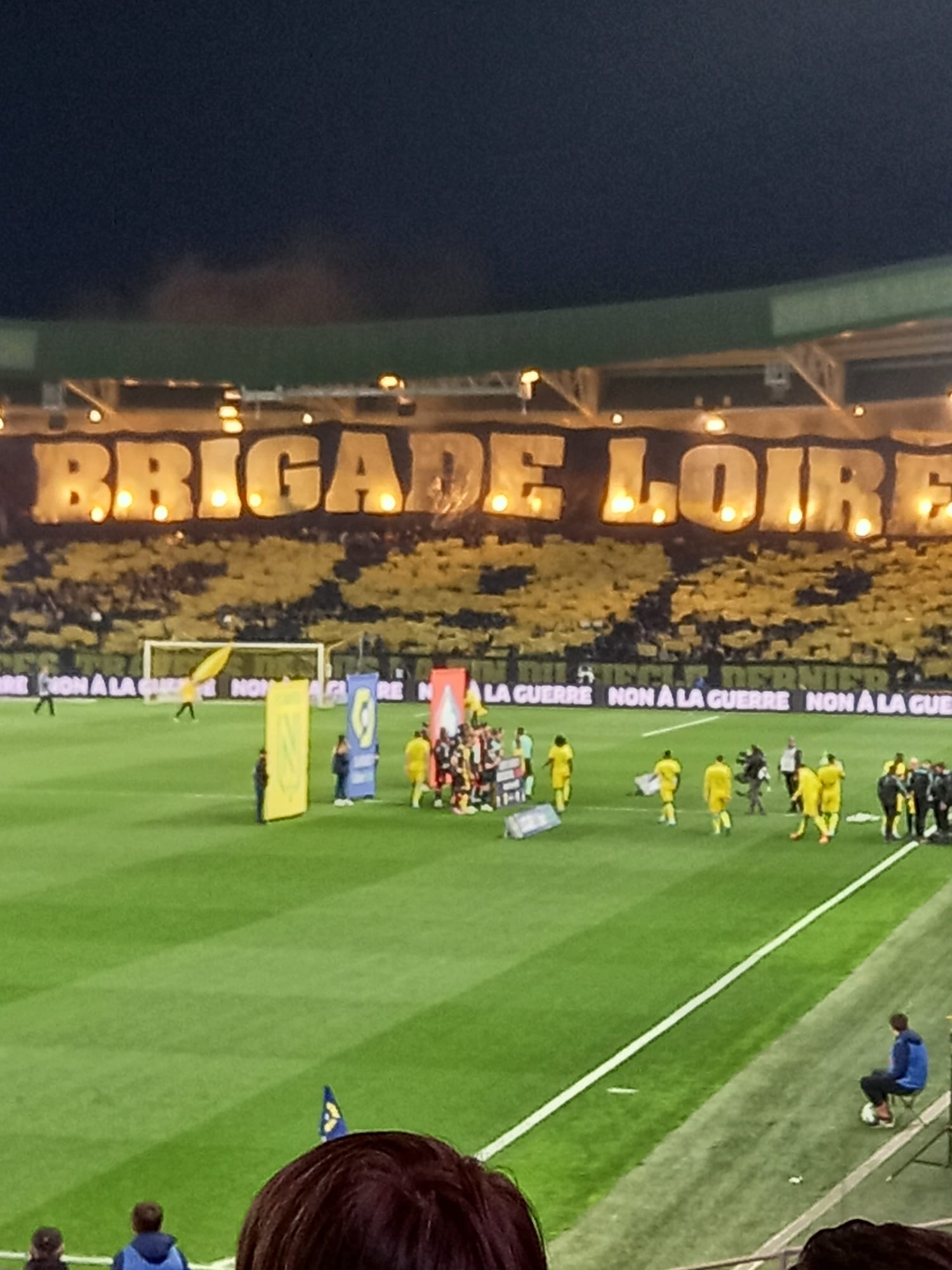 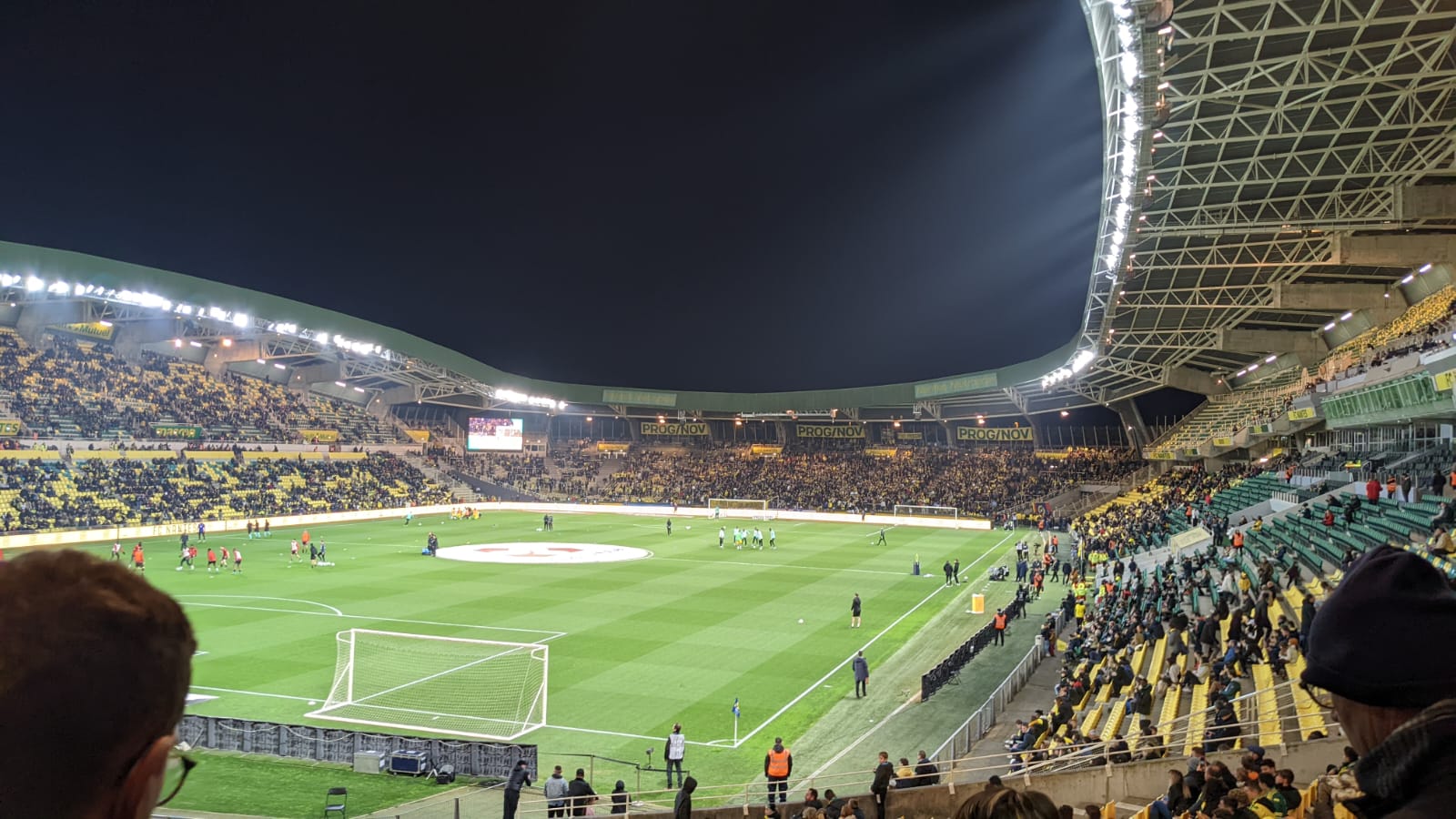 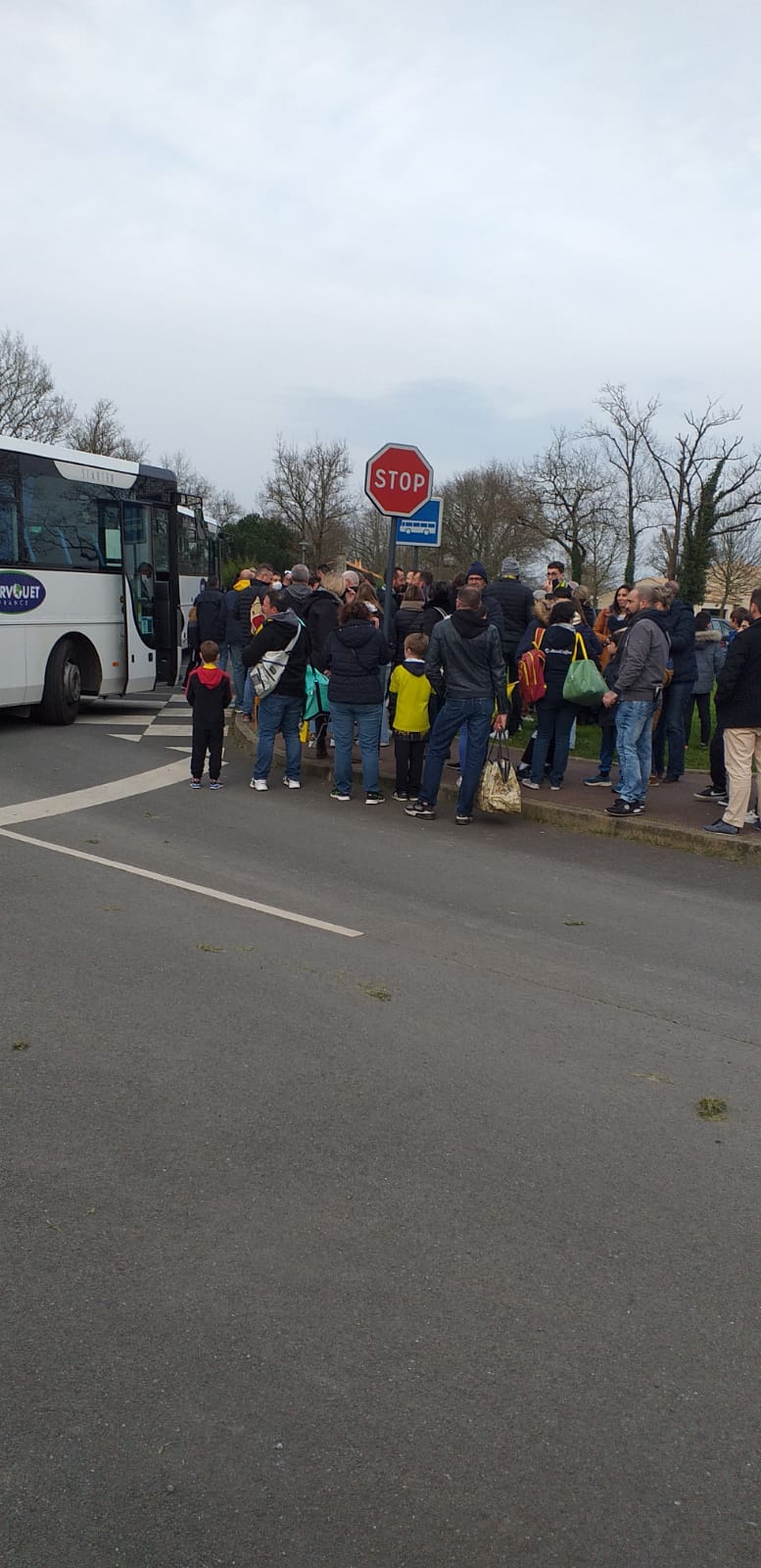 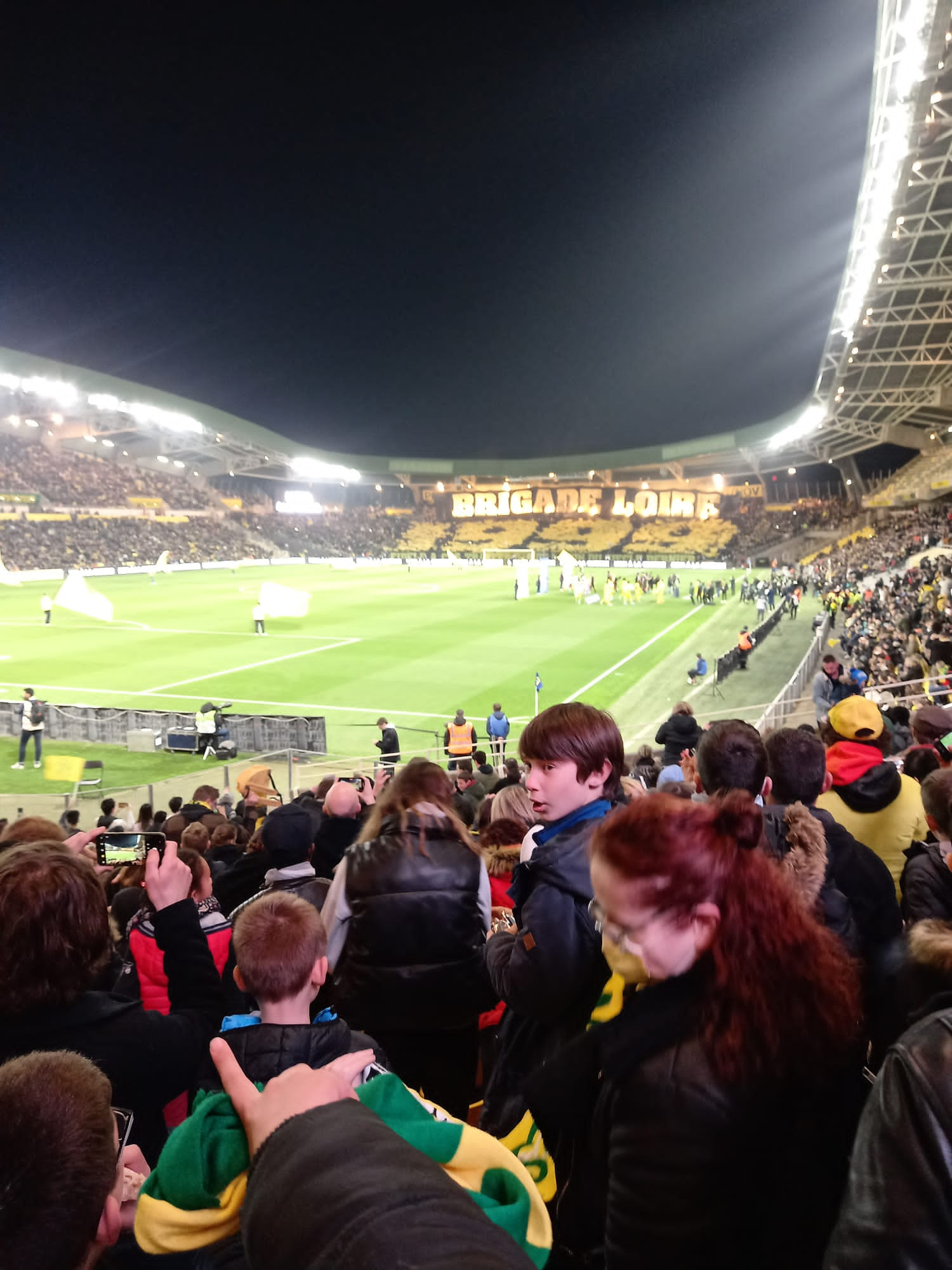 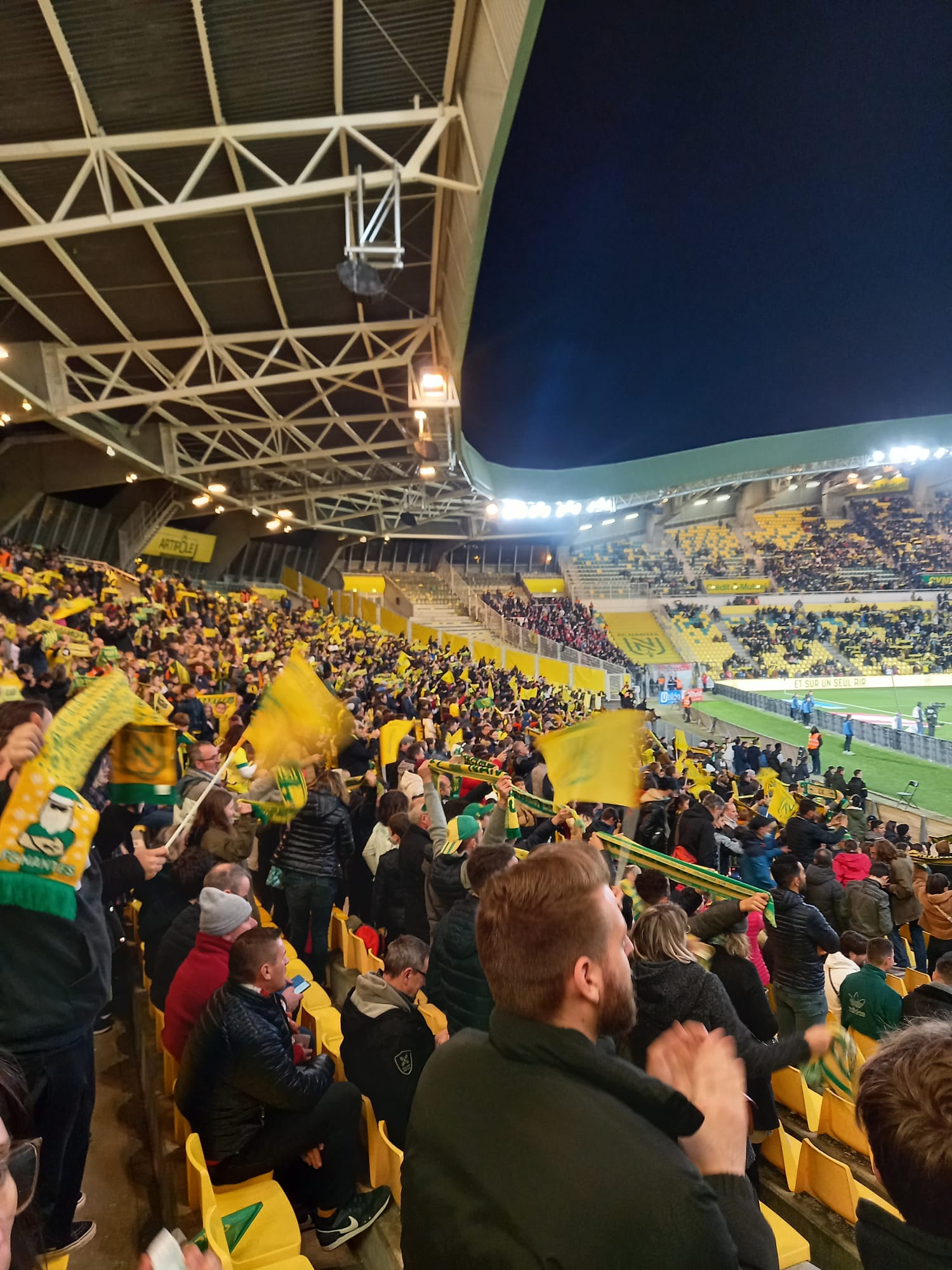 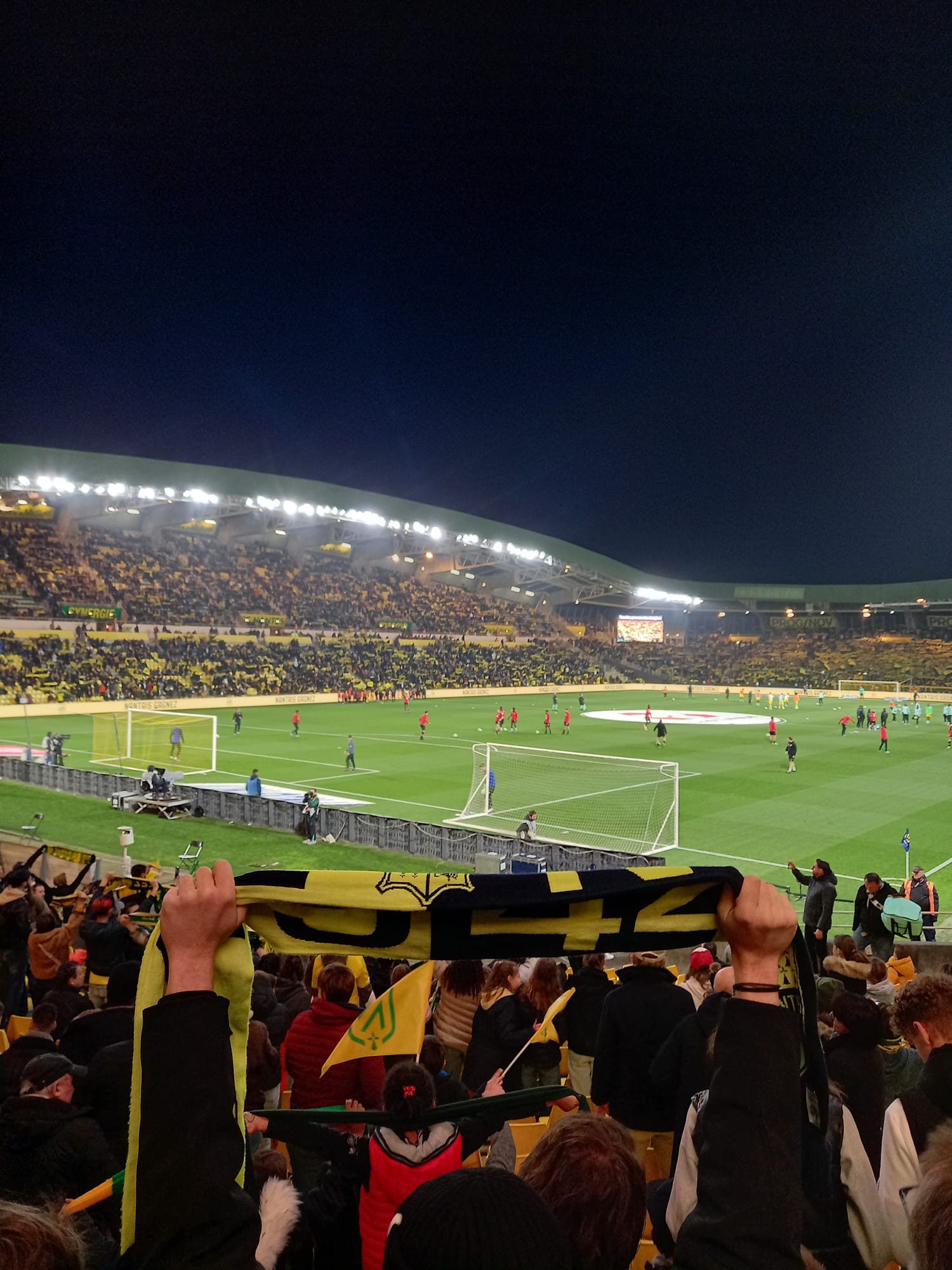 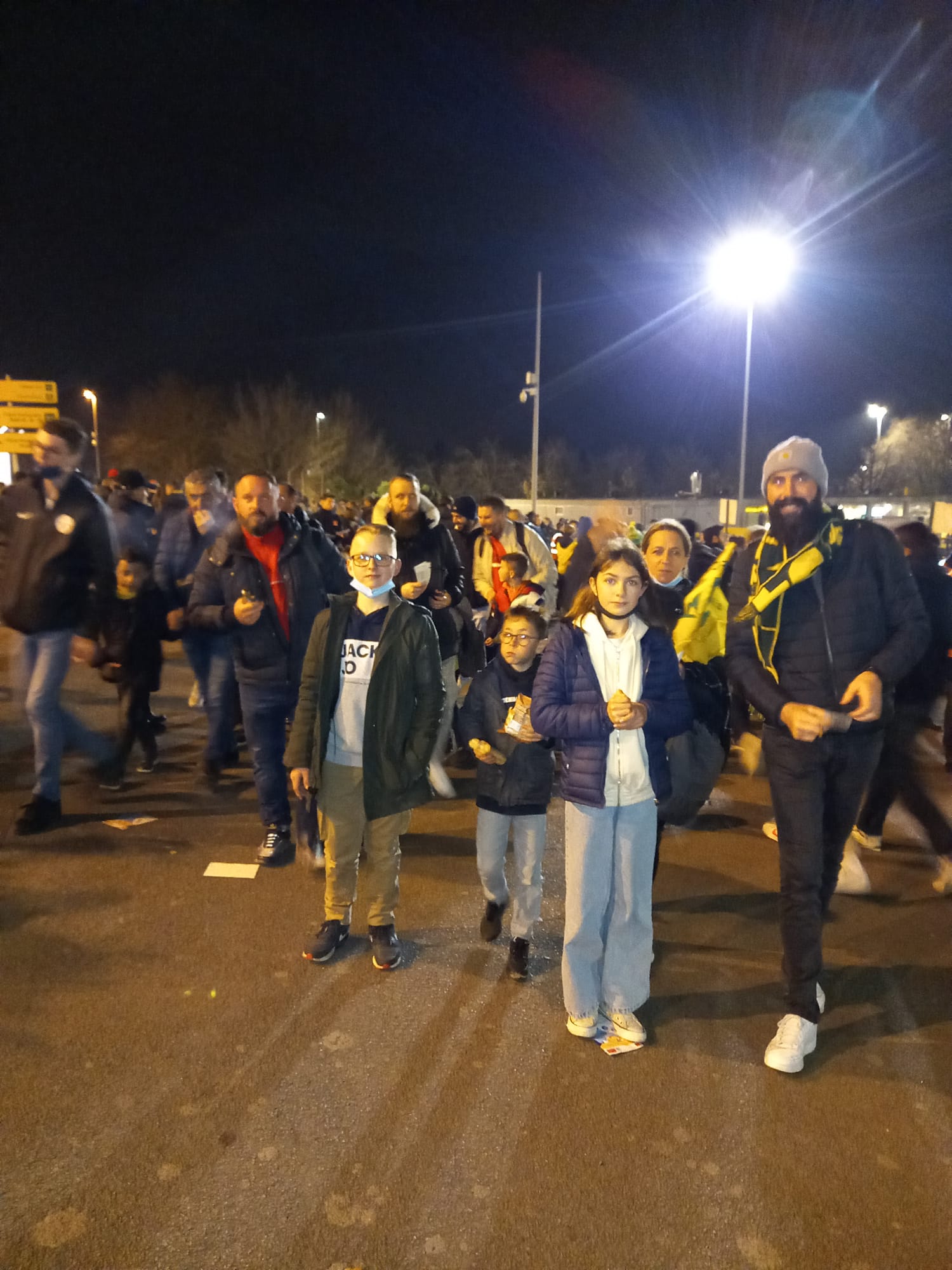